Royal Government
Settlement Colony
Between 1608 and 1663 companies were in charge of the colonies of New France

The King displeased with the company’s progress, took direct control of the colonies by  placing it under control of  his minister of the marine

He could do this because he was an absolute monarch, his word was law and he could name and dismiss officials when he wished

This is known as absolutism
BISHop
Assigned by the Pope

Supervised clergy

Ran the churches and schools

Also ran charitable works
The Intendant
Assigned by the king

Head Administrator

Second in rank but most influential due to control of government finance

Responsible for judicial system

Responsible for infrastructure and trade

Also had power over seigneuries
Governor
Assigned by king

Highest ranking official of New France.

He is responsible for the military, relations with English and Amerindians and defending the colony
Mnemonic
B ishop			S ocial

I ntendant		          E conomic

G overnor			P olitical


These three men together with some few (rich) citizens made up the Sovereign Council

Ordinary people had no say in the government they were expected to follow orders as this is not a democratic system
The Intendants
As we have seen through Jean Talon’s efforts to increase the population of New France, the intendant was very influential in the life of the colony

Not only did they address the population difficulties but they also attempted to fix the economic difficulties of the settlement

The two most important intendants were Jean Talon and Gilles Hocquart
 
They made important changes which changed the colonies in New France from commercial ventures to settlements for social purposes
Jean Talon
Changes in Farming:		
	1) Granted more seigneuries
	2) Brought more immigrants
	3) Increased farm animals
	4) Encouraged economic crops 

Changes in Industry:
	1) Encouraged trade with France
	2) Hat Making
	3) Ship Building
	4) Tanning

*Talon also encouraged the triangular trade
Triangular Trade: Trying to Diversify the Economy
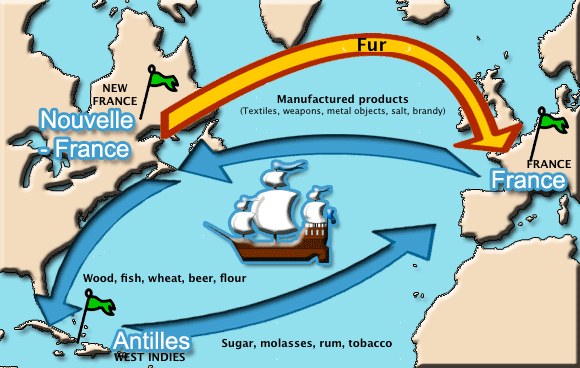 Gilles Hocquart
Changes in Farming:
	1)Opened more seigneuries on other      	   	   	   rivers

	2) Increased cultivated lands to 3X 	  	    	    previous amounts

	3) Exporting surplus wheat

Changes in Industry:
	1) Improved shipbuilding
	2) Created an iron foundry near Trois Rivières
	3) Hat making
	4) Tar making

Also increased fishing vessels from 400 to 8000
Results for the Economy
Unfortunately these undertakings never truly strengthened the French colonies

They were continually dependent on France for goods

This is due to the belief in Mercantilism